Before and After the Gospel
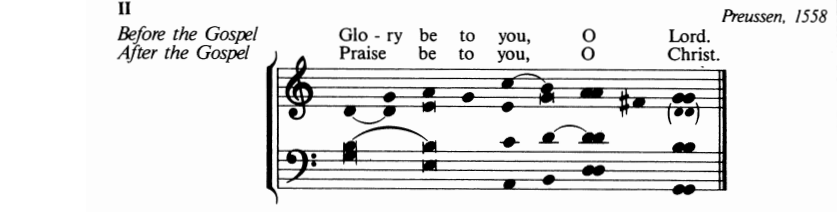